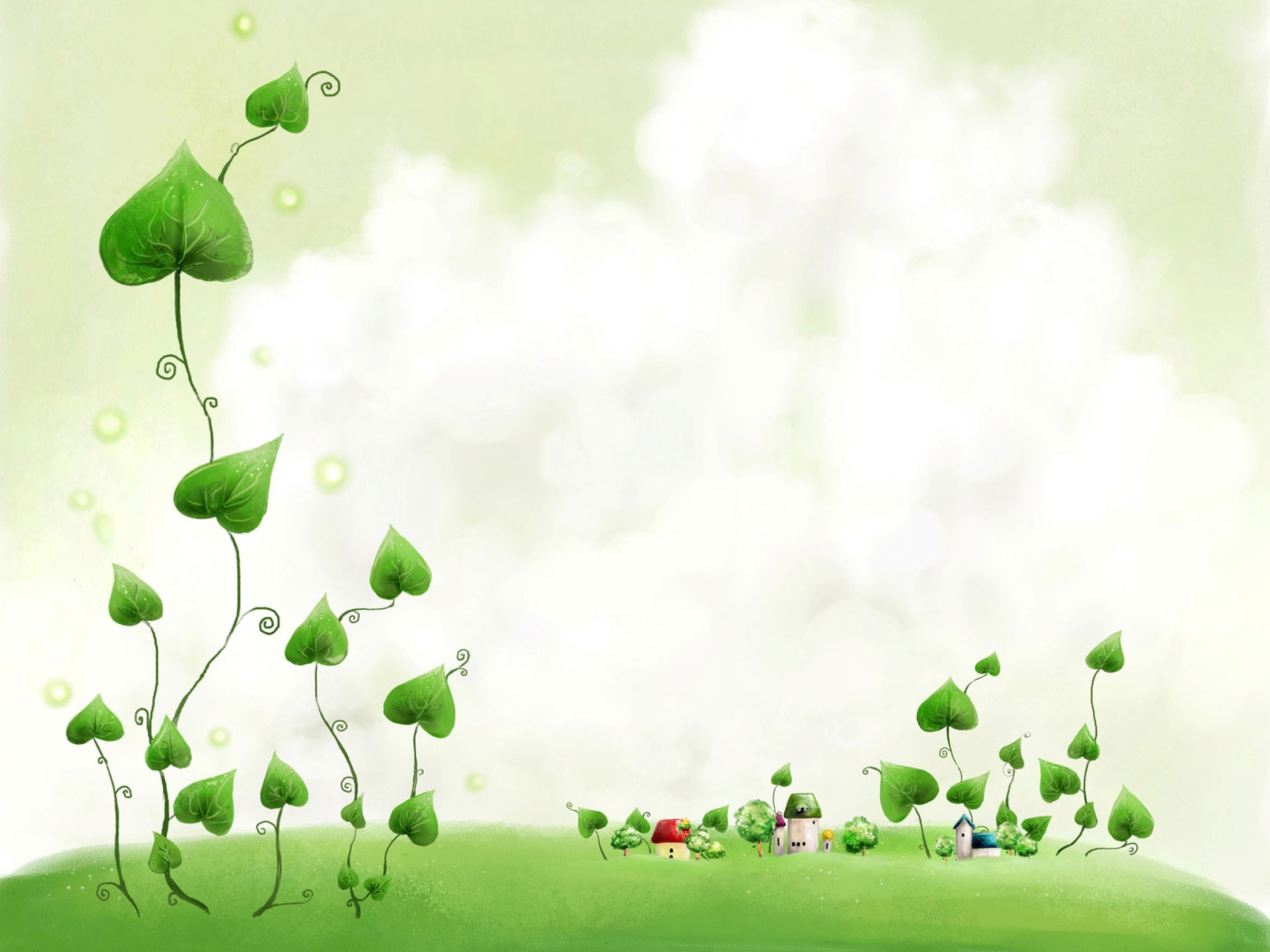 Дикие животные
Мультимедийный образовательный продукт по окружающему миру для дошкольного возраста
нора
берлога
дупло
логово
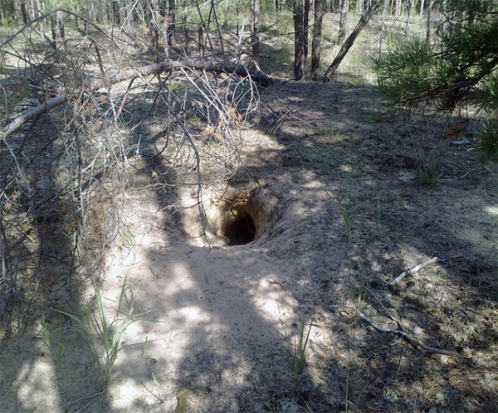 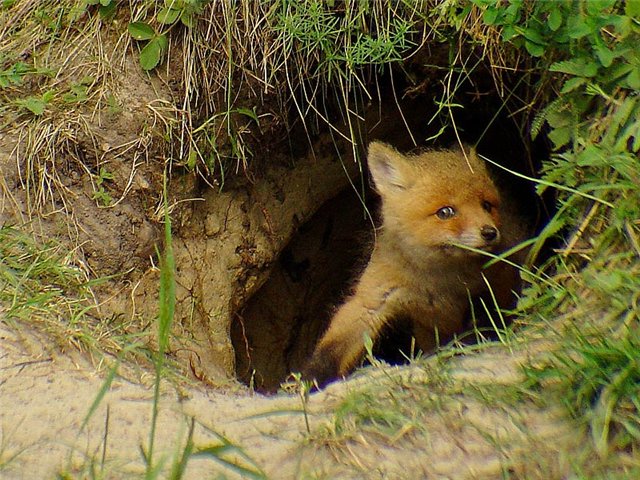 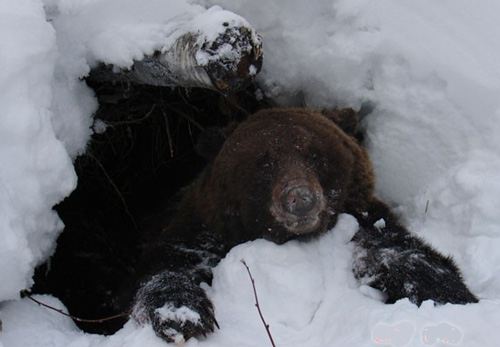 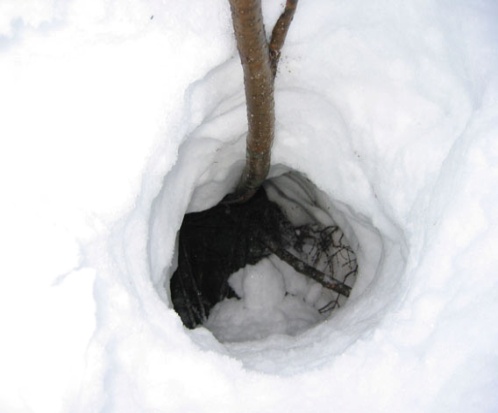 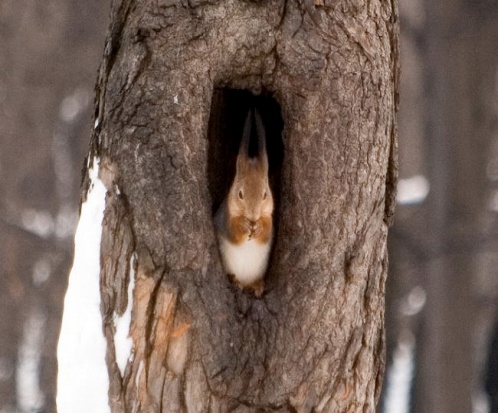 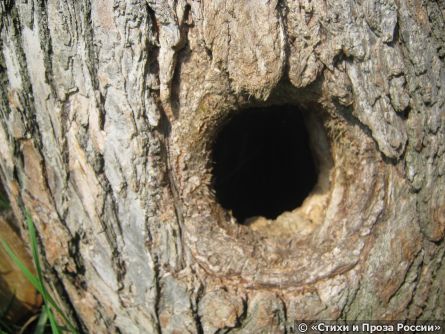 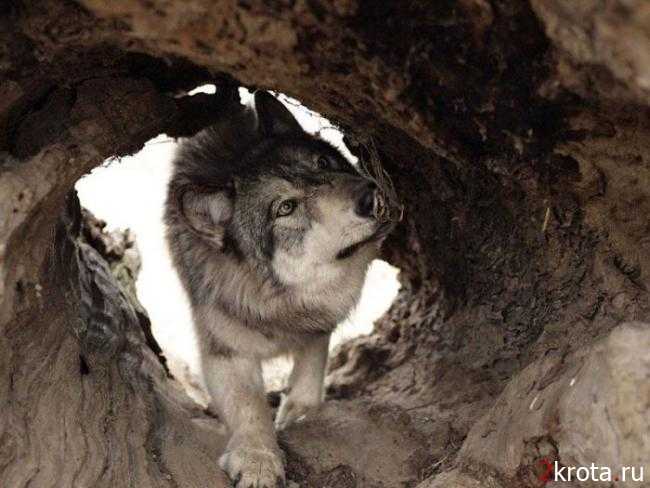 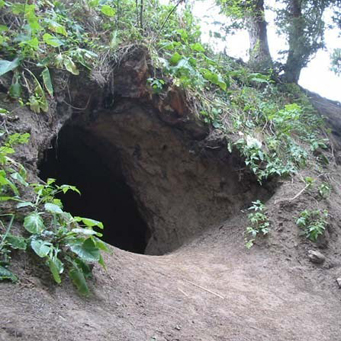 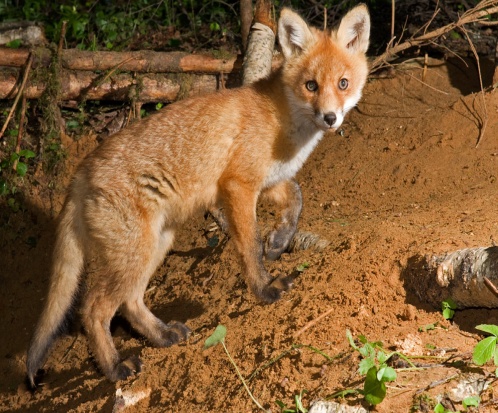 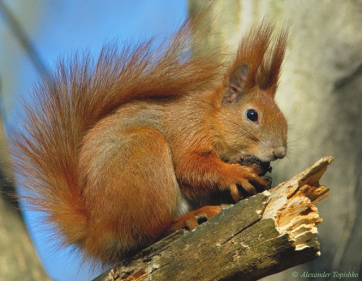 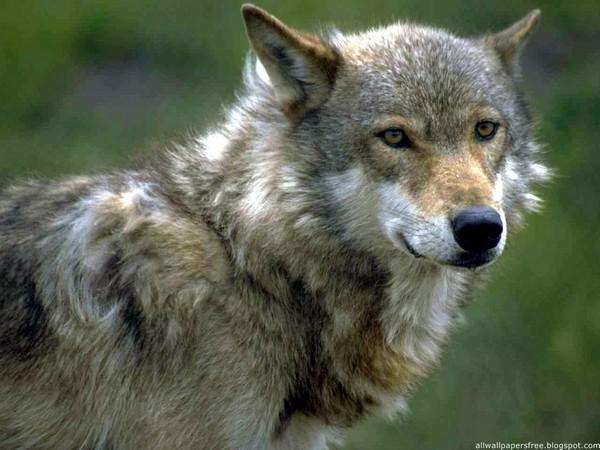 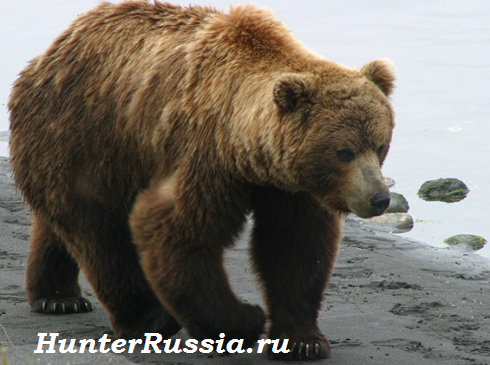 Чьи это следы?
1
ЗАЯЦ
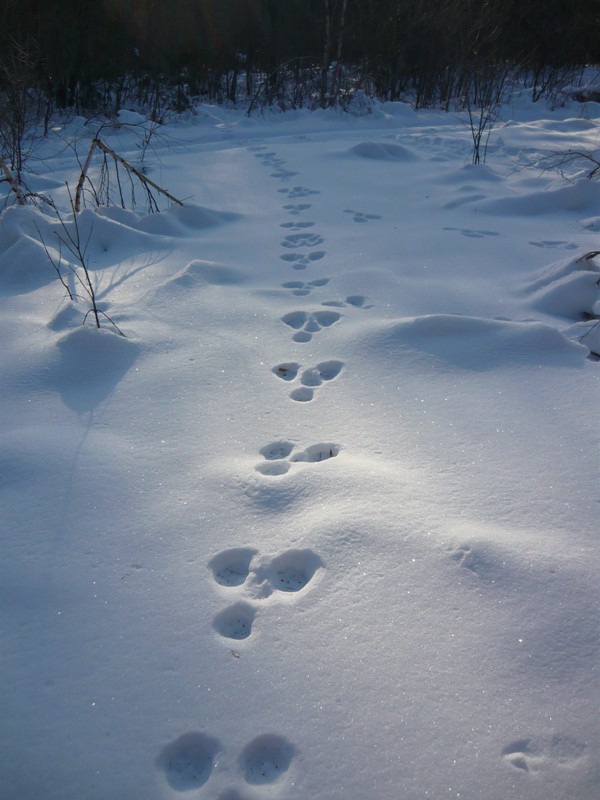 2
МЕДВЕДЬ
3
ЛИСА
Чей это хвост?
1
ЛИСА
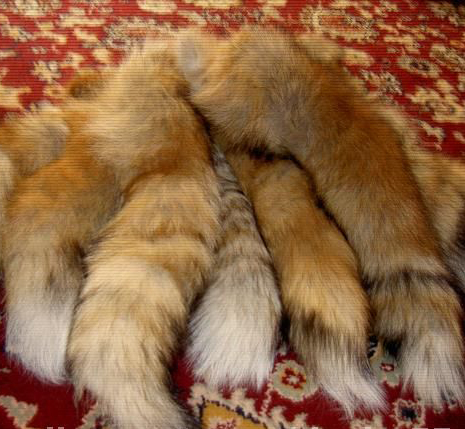 2
МЕДВЕДЬ
3
ЗАЯЦ